Customer relationshipmanagement andcustomer experience
Saat ini banyak perusahaan yang lebih tertarik mengelola dan mengembangkan customer experience.
Misalnya Amazon, menyatakan akan menghantarkan kualitas yang baik secara end to end, menerima order sampai pengiriman barang.
Customer experience diibaratkan sebagai  “competitive battleground”
Customer experience merupakan hal berharga yang dimiliki perusahaan.
Customer experience dapat menunjukkan luaran customer dalam bentuk knowledge atau sikap ketika berinteraksi dengan perusahaan, teknologi yang digunakan customer dan layanan yang diberikan perusahaan.
Customer experience juga menunjukkan pengalaman customer ketika mengunjungi web suatu perusahaan, melakukan transaksi, menerima pengiriman barang dan lainnya sehingga dapat membentuk persepsi atau penilaian terhadap perusahaan.
Planed customer experience
Beberapa perusahaan saat ini memendang customer experince sebagai core product
Contoh kasus :
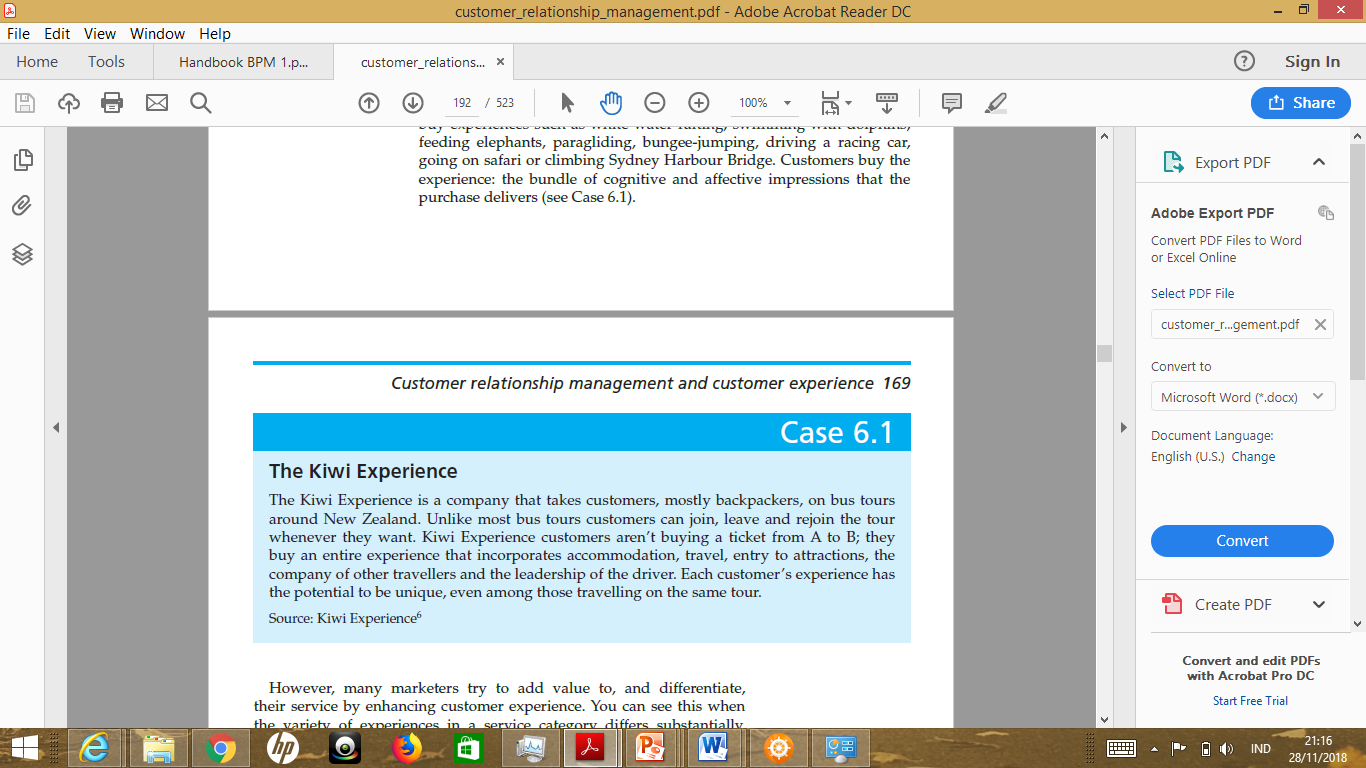 Bagaimana memahami customer experience
Mysteri shopping
Experience mapping
Process shopping
The Customer activity cycle
Bertujuan untuk menggambarkan proses yang dilakukan customer dalam melakukan pembelian dan mereview keputusan pembelian.
Ada 3 tahap :
	1. Memutuskan apa yang akan dilakukan
	2. Mengimplementasikan keputusan
	3. Mereview yang sudah dilakukan
Dapat dilakukan dengan cara :
1. Participant observation
	    Contoh : McDonald secara periodik menempatkan 
	                    senior manajer untuk bekerja sebagai staff
	
	2. Non participant observation
	    Contoh : Manajer dapat mendengarkan 
		      pengalaman customer untuk meningkatkan
		      proses lebih baik lagi
Features of CRM softwareapplications that influence customer experience
Usability
Flexibility
High Performance
 Scalability
Latihan
Berikan paparan pengalaman anda sebagai customer pada sebuah perusahaan ketika melakukan transaksi secara offline dan online.
Bagaimana pengalaman yang saudara dapatkan ketika bertransaksi secara online dilihat dari aspek :
	a. Usability
	b. Flexbility
	c. High Performance
	d. Scalability
Berikan pendapat anda bagaimana dukungan teknologi informasi bagi perusahaan dalam menggunakan customer experience untuk pengelolaan perusahaan